Le imprese femminili in Provincia di Trento
Provincia di Trento:evoluzione del numero di imprese femminili registrate (alla fine del periodo indicato)
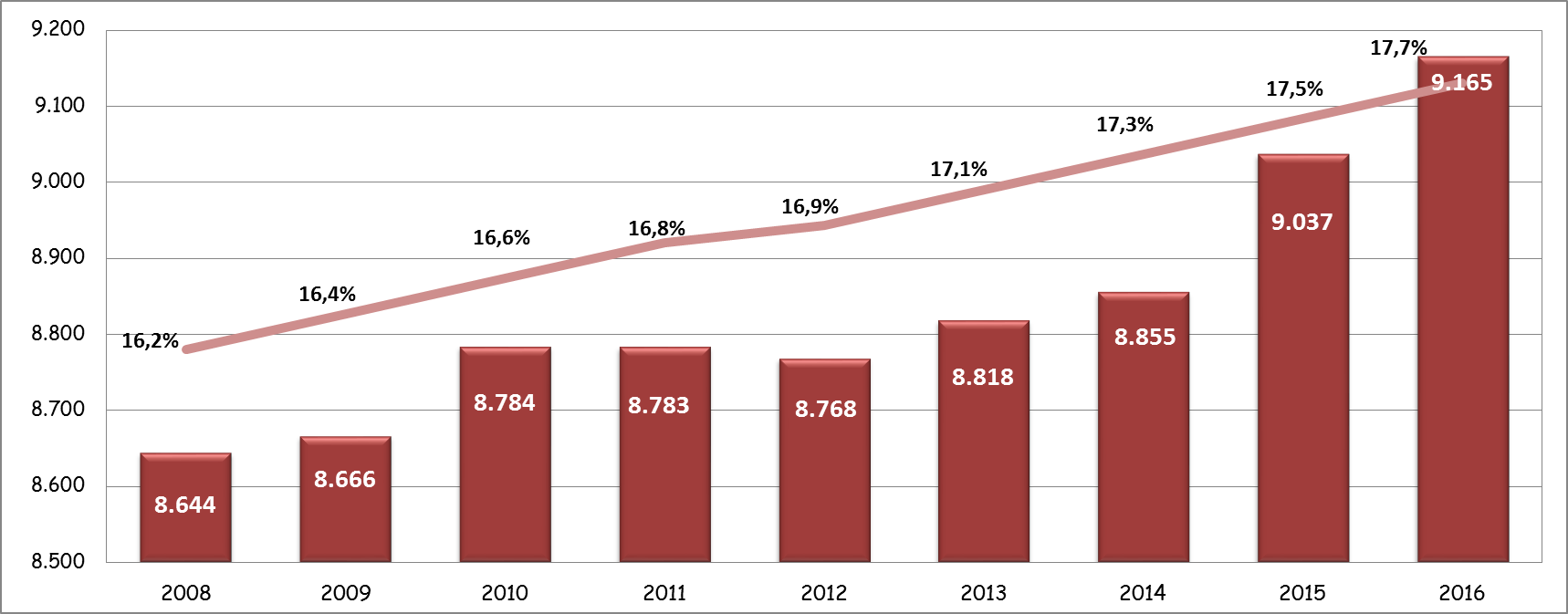 Anni 2008 – 2013 : stima effettuata da  Ufficio Studi e Ricerche  CCIAA di Trento su dati Infocamere
Fonte: elaborazioni Ufficio Studi e Ricerche CCIAA di Trento su dati InfoCamere
Le imprese femminili in provincia di Trento
Imprese femminili registrate per forma giuridica al 31 dicembre 2016
 e variazione rispetto al 2015
Il 66,6% 
delle imprese registrate 
è costituito da 
imprese individuali


In aumento le 
società di capitale 
( +8,8% rispetto al 2015)
Fonte: elaborazioni Ufficio Studi e Ricerche CCIAA di Trento su dati InfoCamere
Le imprese femminili in provincia di Trento
Imprese femminili registrate per settore di attività al 31 dicembre 2016
Fonte: elaborazioni Ufficio Studi e Ricerche CCIAA di Trento su dati InfoCamere